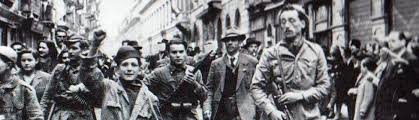 I PARTIGIANI
GLI EROI DEL NOSTRO PAESE
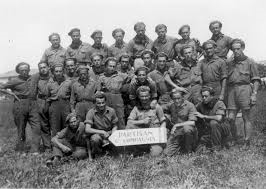 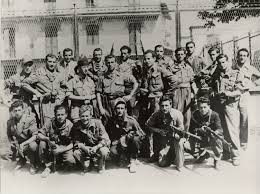 Chi sono i Partigiani?
I Partigiani sono dei combattenti armati  che non appartengono ad un esercito regolare, ma ad un movimento di resistenza. I partigiani di Valgrigna ci hanno difeso nella Guerra del Grigna: molti si sono sacrificati, ma altri sono ancora vivi e possiamo ascoltare le loro testimonianze.
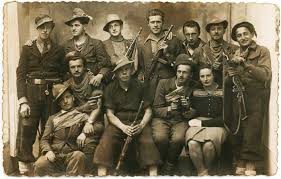 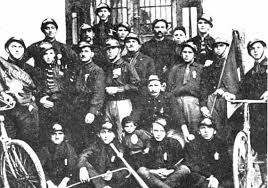 Cosa pensano veramente gli italiani dei Partigiani?
Secondo gli Italiani i Partigiani sono coloro che hanno partecipato alla Resistenza della Seconda Guerra Mondiale. Ma secondo alcuni altri il termine Partigiano significa Comunista. Letteralmente Partigiano significa ‘’Di Parte’’, ovvero chiunque prenda posizione durante uno scontro.
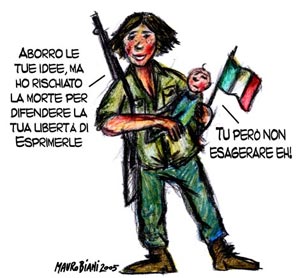 Cosa hanno fatto per l’Italia?
Ci  hanno difeso dalla schiavitù e hanno reso il nostro popolo libero. sono i veri eroi della guerra.
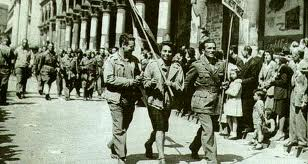 Come erano vestiti?
Erano dotati di scarso equipaggiamento, le formazioni partigiane non adottavano divise, vestivano in modo disparato e utilizzavano fazzoletti colorati di riconoscimento: rossi nelle formazioni garibaldine, verdi nei reparti di Giustizia e Libertà, azzurri nei gruppi autonomi, ecc…
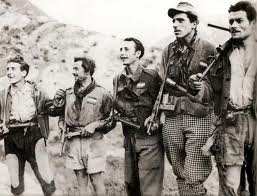 Dove combattevano?
I partigiani combattevano sui monti al freddo con poco cibo e acqua.
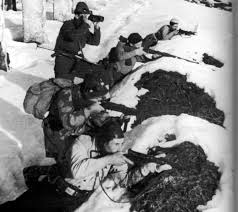 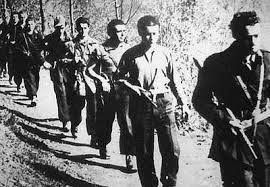 Alcuni sono morti, ma perché?
I partigiani sono morti per bombe, proiettili, cannoni; ma la maggior parte per mancanza di cibo, di pulizia e di freddo.
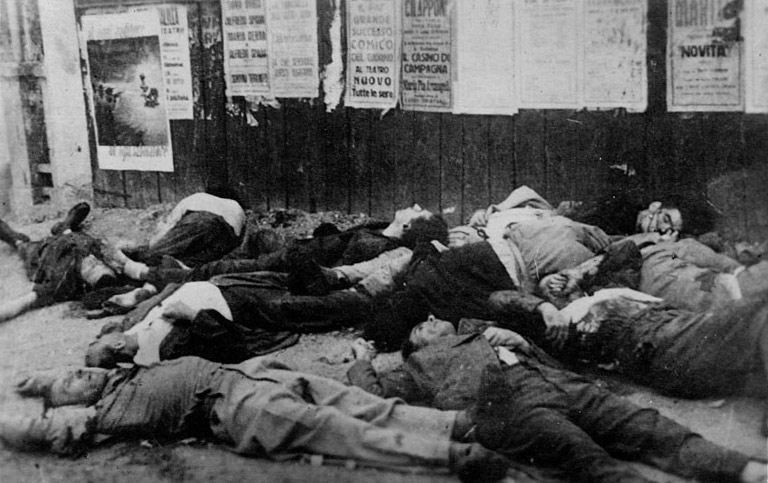 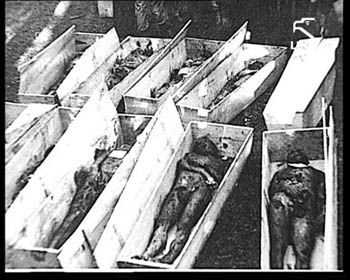 Quando nasce la resistenza partigiana?
Le organizzazioni partigiane sorsero con lo scoppio della guerra nel 1943. Le bande autonome di partigiani vennero organizzate e dirette dal CLN (Comitato di Liberazione Nazionale). Dopo lunghi negoziati, le resistenze partigiane  vennero trasformate nel Corpo Volontari per la Libertà.
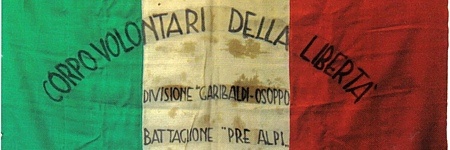 Che fine fece la resistenza?
Il 2 maggio 1945 il generale ordinò ai partigiani di consegnare le armi e di decretò il discioglimento  delle organizzazioni partigiane. Molti vennero arruolati  in un corpo di polizia appositamente creato.
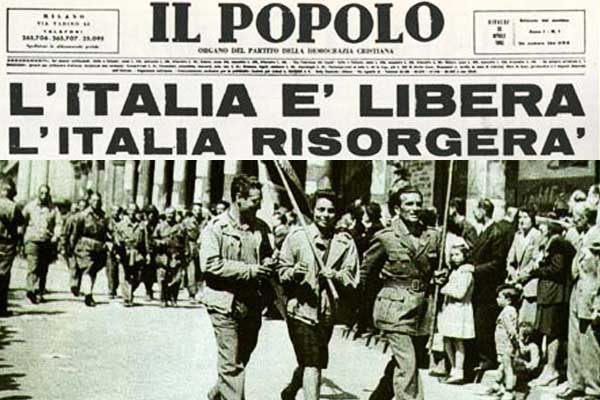 Che guerra hanno fatto?
I partigiani hanno fatto principalmente la 2 guerra mondiale, ma soprattutto li dobbiamo ricordare per la guerra del Grigna.
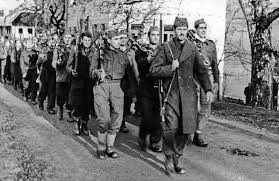 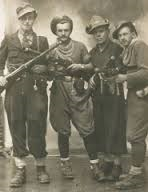 Qual’ è la storia della guerra del Grigna?
I partigiani combatterono a lungo tempo sui monti; cerano tantissimi morti ogni giorno sia per proiettili che per mancanza di cibo, acqua, freddo e mancanza di salute. La guerra fortunatamente finì con la vittoria dei partigiani quindi con la liberazione dell’ Italia.
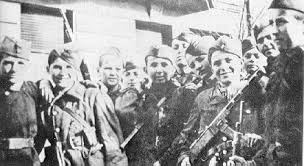 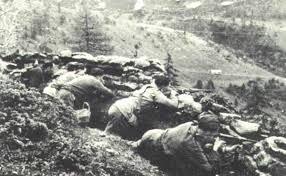 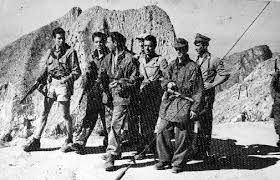 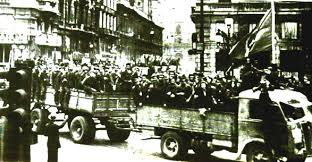 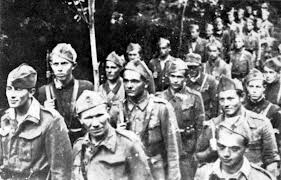 Cosa ci ha fatto capire questa ricerca?
Questa ricerca ci ha fatto capire che i partigiani si sono sacrificati per liberarci dalla schiavitù quindi li dobbiamo ricordare tutti i giorni.


Sono i veri eroi della guerra!
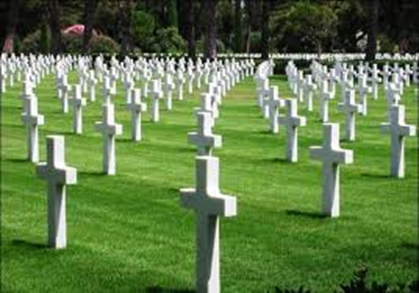 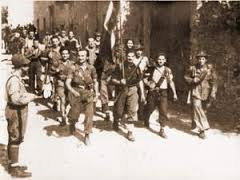 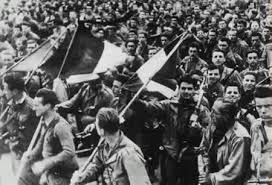 Un grande saluto da Andrej Salvetti e da Mattia Scotto
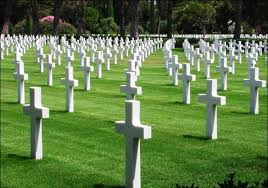 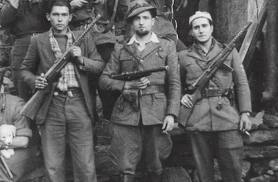 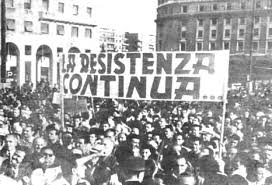